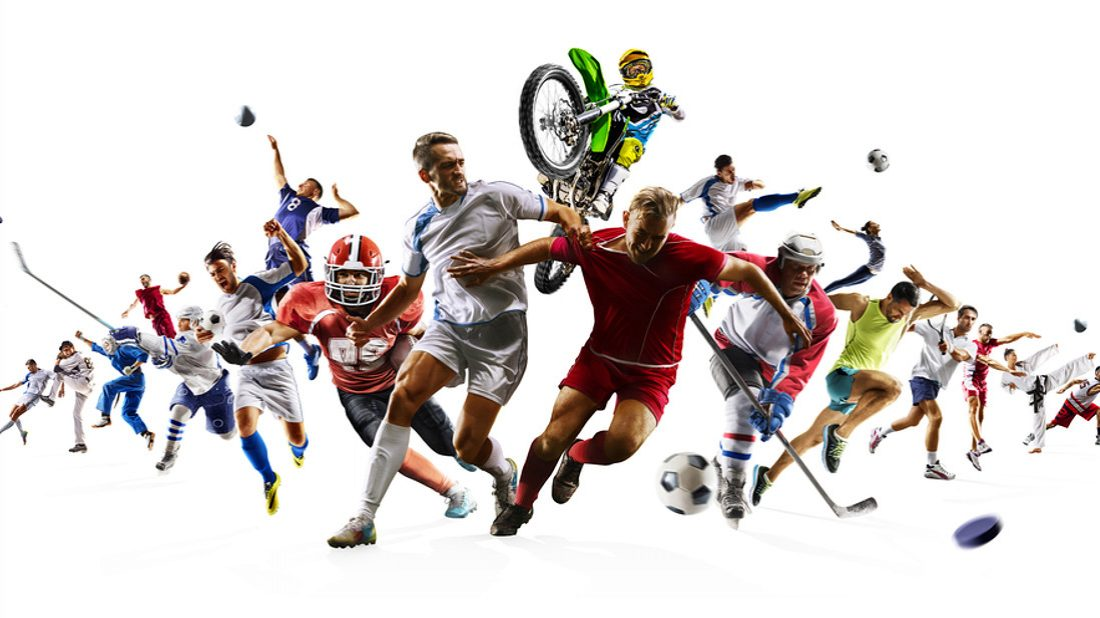 Základy výživy ve sportu
Mgr. Martincová andrea
Co je to výživa a k čemu slouží?
je vše, co je spojeno se živením jedince nebo populace
rozumíme zajišťování veškerých materiálních a funkčních nároků organismu k udržení růstu, zdraví a výkonnosti a zároveň proces, který vede k požadovanému výsledku
slouží k zisku dostatečného množství energie, stavebních látek, vitaminů, minerálních látek a tekutin pro udržení života
správně načasovaný příjem živin v určitých fázích tréninku může ovlivnit proces adaptace na prováděnou zátěž

Homeostáza – Soubor fyziologických mechanismů zajišťujících stálost vnitřních podmínek
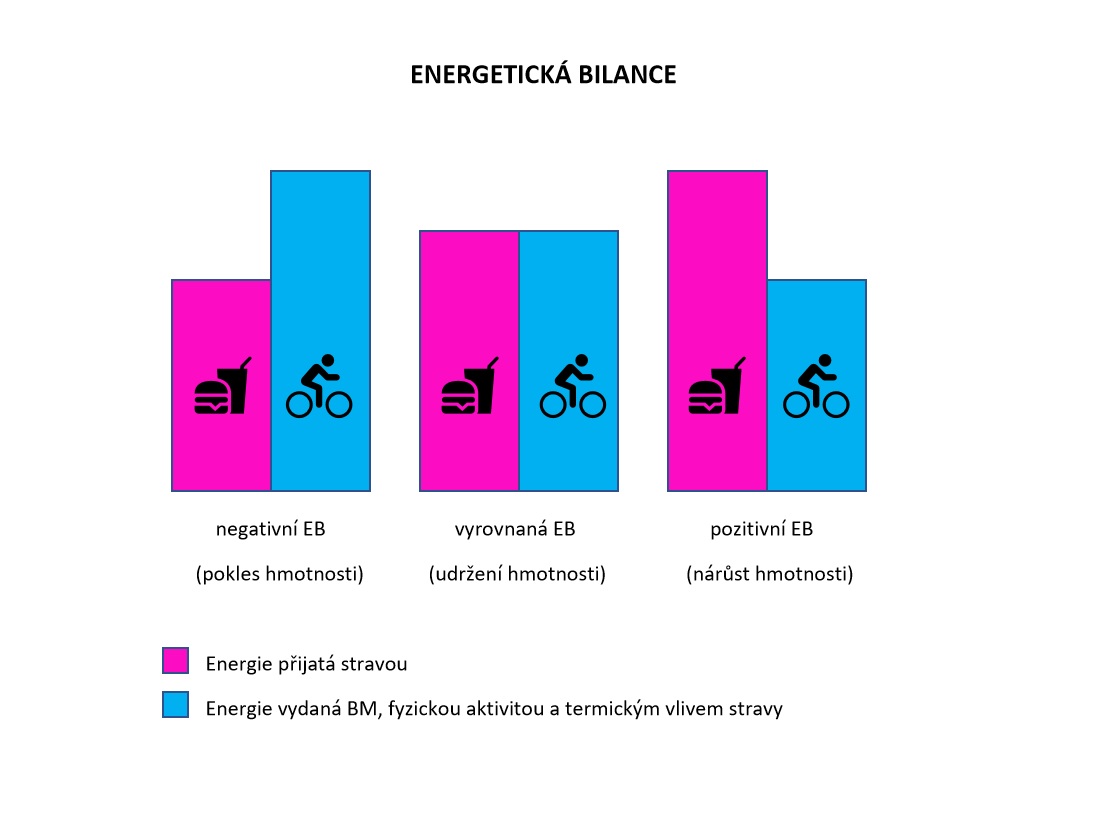 Energetická bilance
poměr mezi energetickým příjmem a výdejem
energie – kcal/kJ
1 kcal = 4,2 kJ
1 kJ = 0,24 kcal
množství energie přijaté stravou
výživa – makronutrienty
nutriční software – informace o energetickém příjmu, např. https://www.kaloricketabulky.cz/user/diary
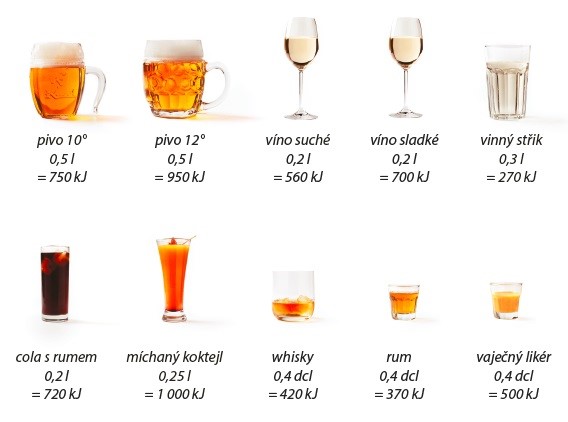 Energetický příjem
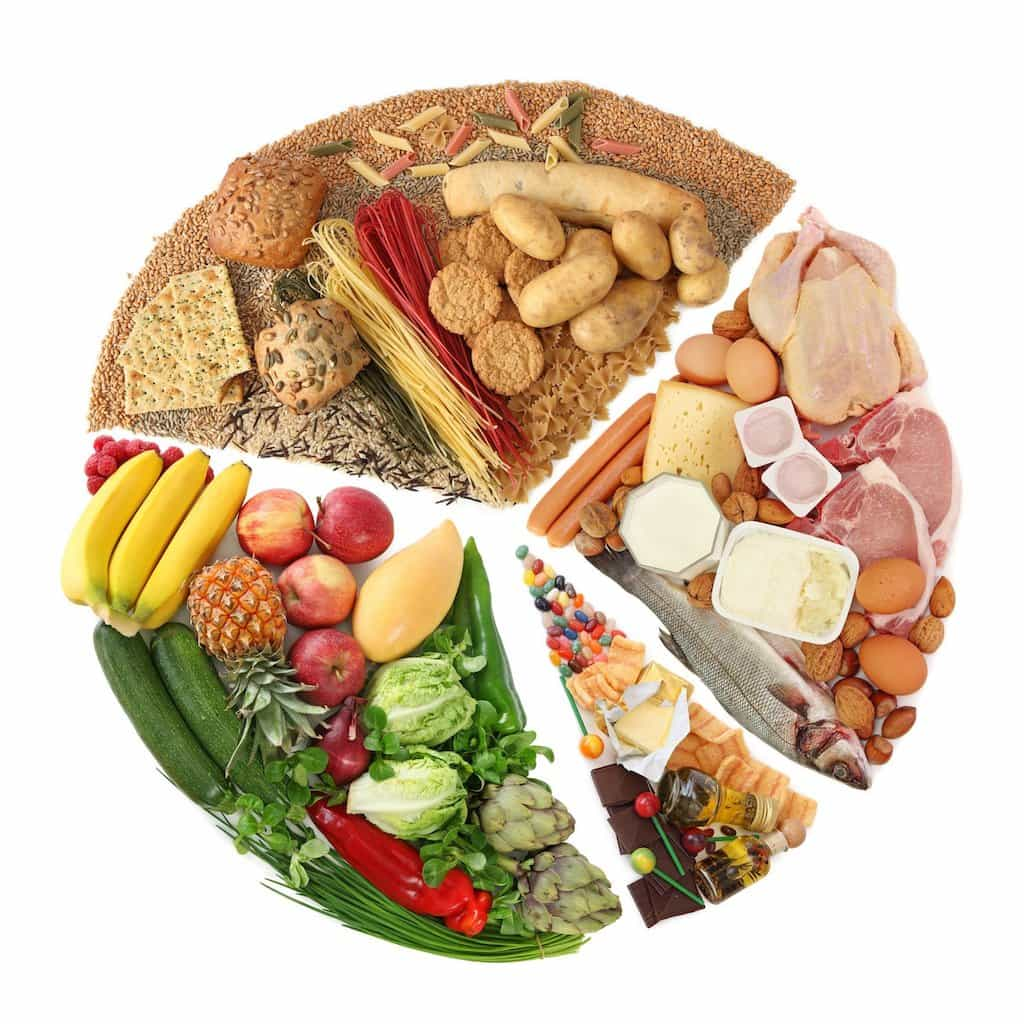 Nutrienty
MAKRONUTRIENTY
sacharidy
tuky 
bílkoviny
(alkohol)

MIKRONUTRIENTY
vitamíny
minerální látky
stopové prvky
Poskytují energii
Podporují růst, výstavbu a regeneraci tkání
Regulují metabolismus
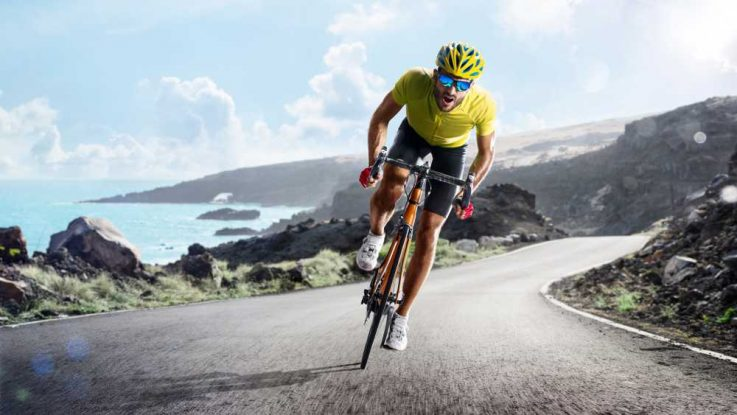 3 základní komponenty:
Bazální metabolismus – BM
Fyzická aktivita
Termický vliv stravy – Dietou indukovaná termogeneze – 10 % E z BM
Energetický výdej
Bazální metabolismus
množství energie potřebné pro zachování existence organismu
60-75% z CEV
ovlivněn řadou faktorů:
věk -  v mládí je ↑, LBM se s věkem ↓ a tím se ↓ BM
pohlaví
růst
výška (vysoký, hubený, ↑ BM)
fyzická aktivita - ↑ BM
stavba těla
stres
teplota okolí
hladovění
hormony
PŘÍMÁ KALORIMETRIE – měření tvorby tepla
NEPŘÍMÁ KALORIMETRIE – měření spotřeby O2
Výpočet bazálního metabolismukalorimetrie
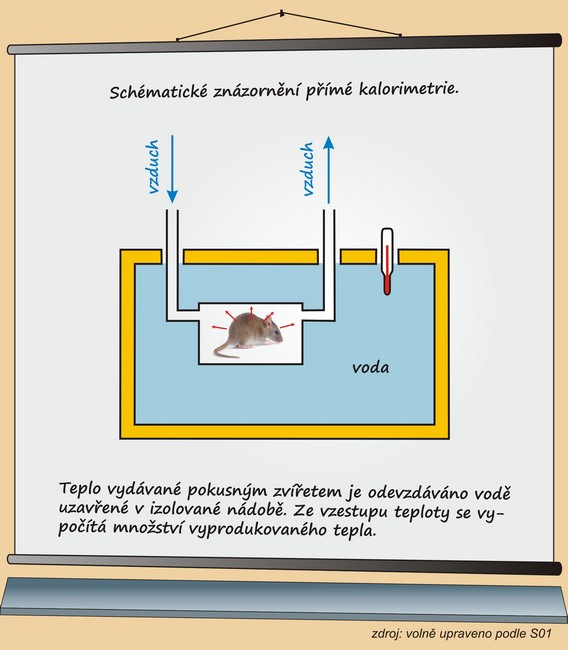 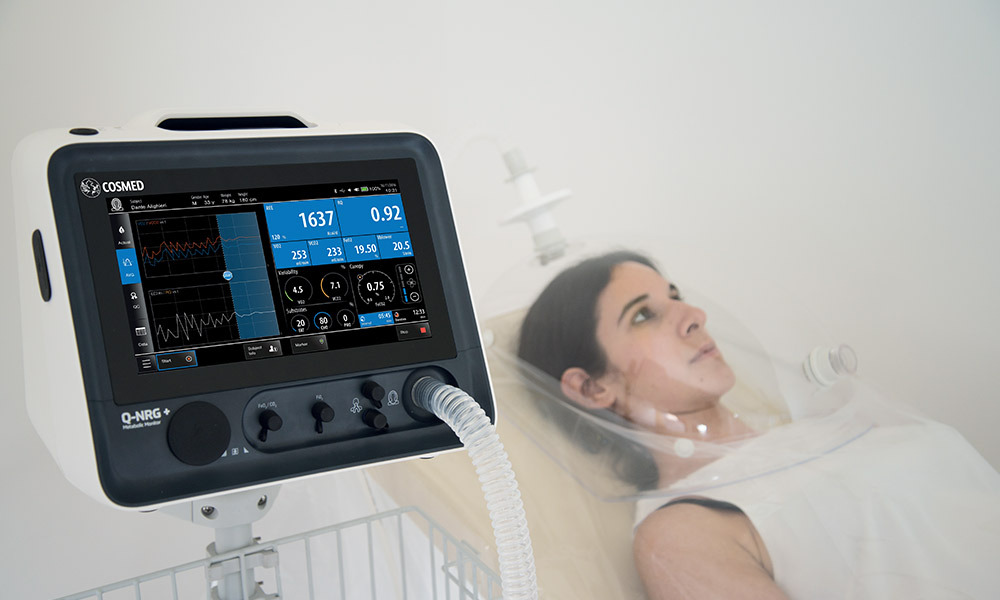 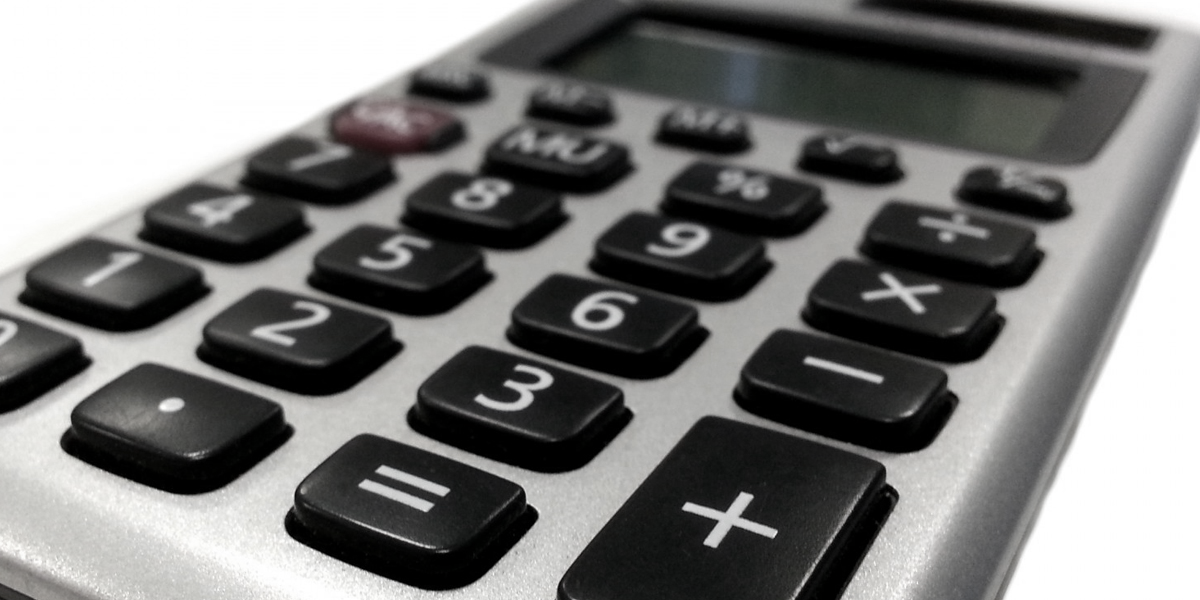 Výpočet bazálního metabolismu prediktivní rovnice
Harris-Benedictova rovnice – výpočet BM v kcal:



  H – hmotnost (kg)
  V – výška (cm)
  R – věk


Faustův vzorec – výpočet BM v kcal
Fyzická aktivita
energie potřebná pro zapojení lidské motoriky do činnosti 
tvoří cca 30% z CEV
u sportovců a velmi aktivních lidí tvoří největší podíl na EP
ovlivněna mnoha faktory: druh sval. práce, hmotnost jedince, počet zapojených svalových skupin, intenzita a trvání práce, věk, spotřeba kyslíku
Celkový denní energetický výdej
- násobek klidového energetického výdeje – PAL (phycical aktivity level)
- PAL volíme dle celkových denních aktivit
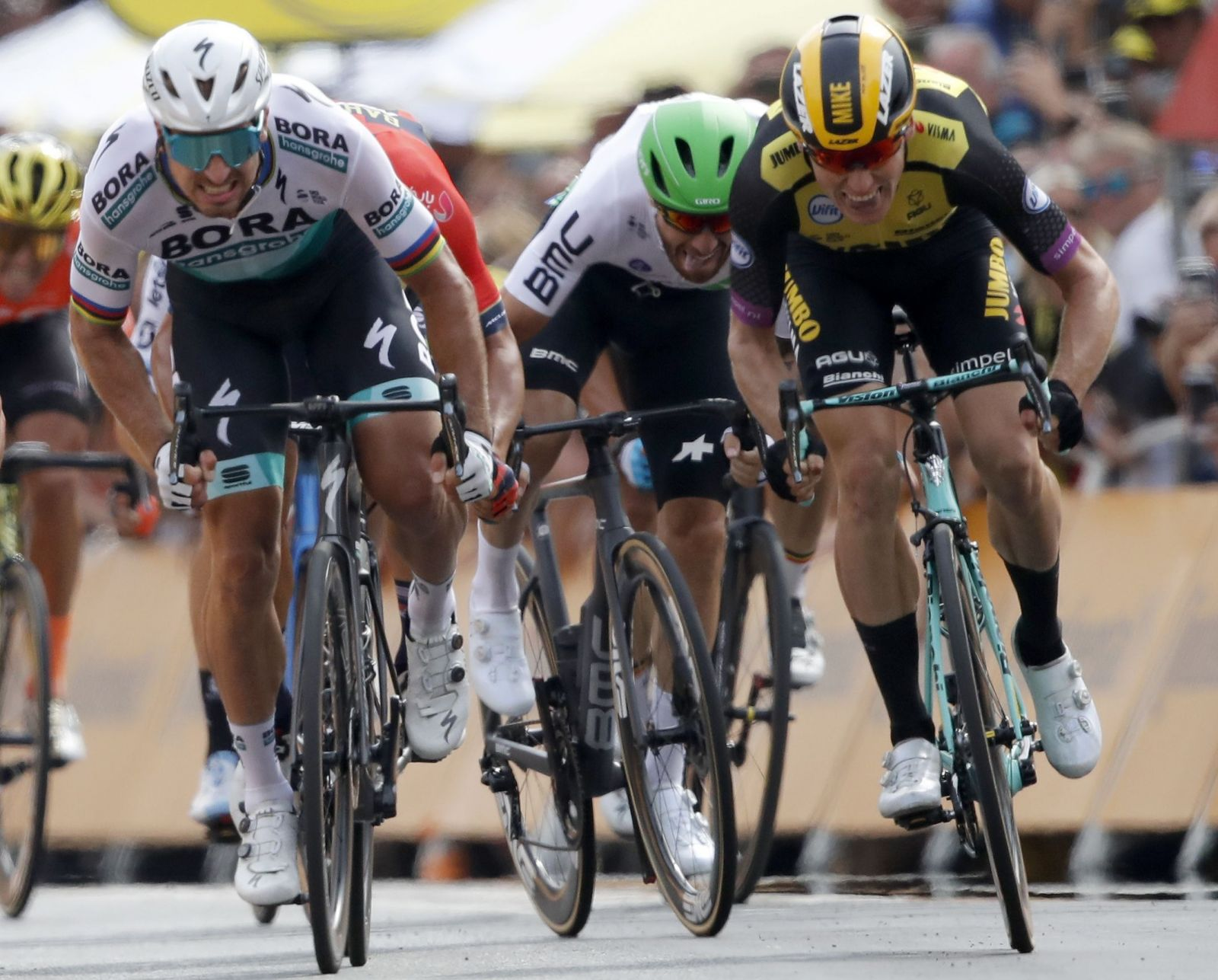 Celková denní spotřeba 8000 kcal
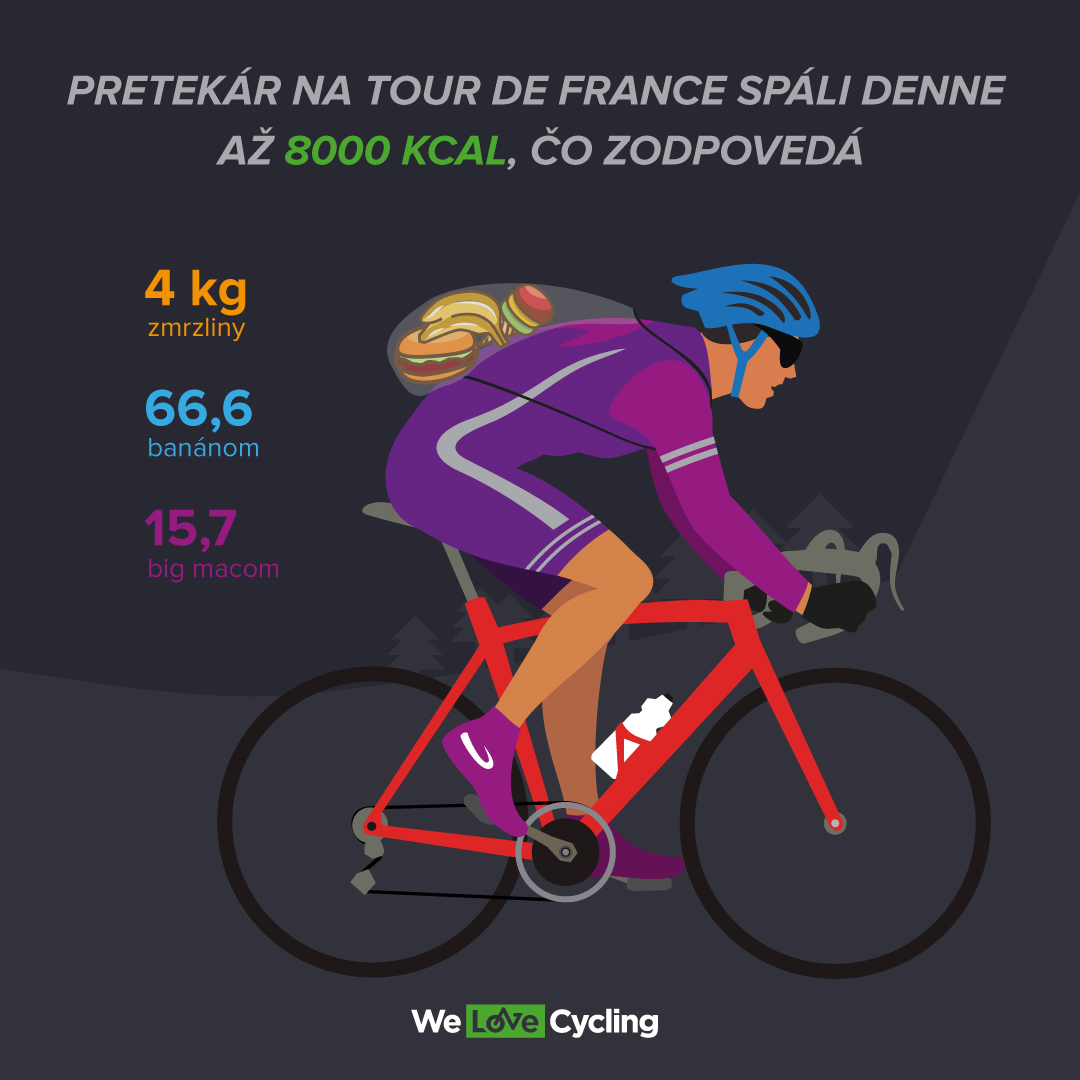 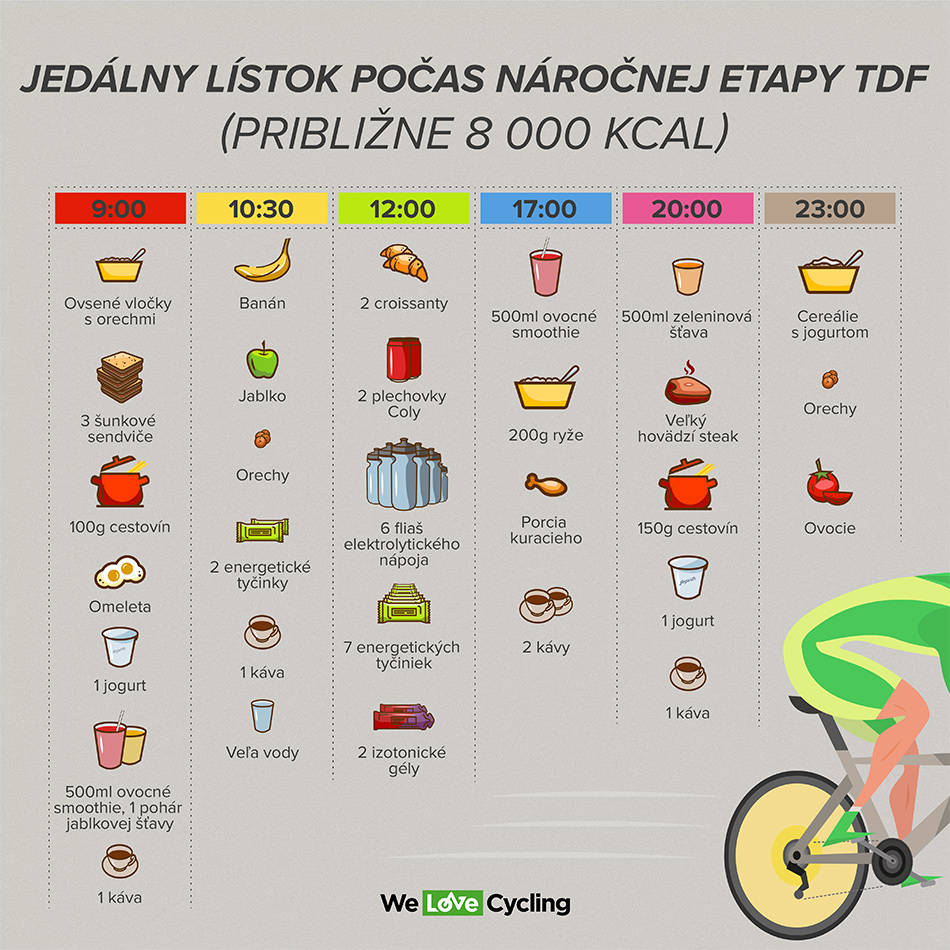 Zdroj: https://www.welovecycling.com/